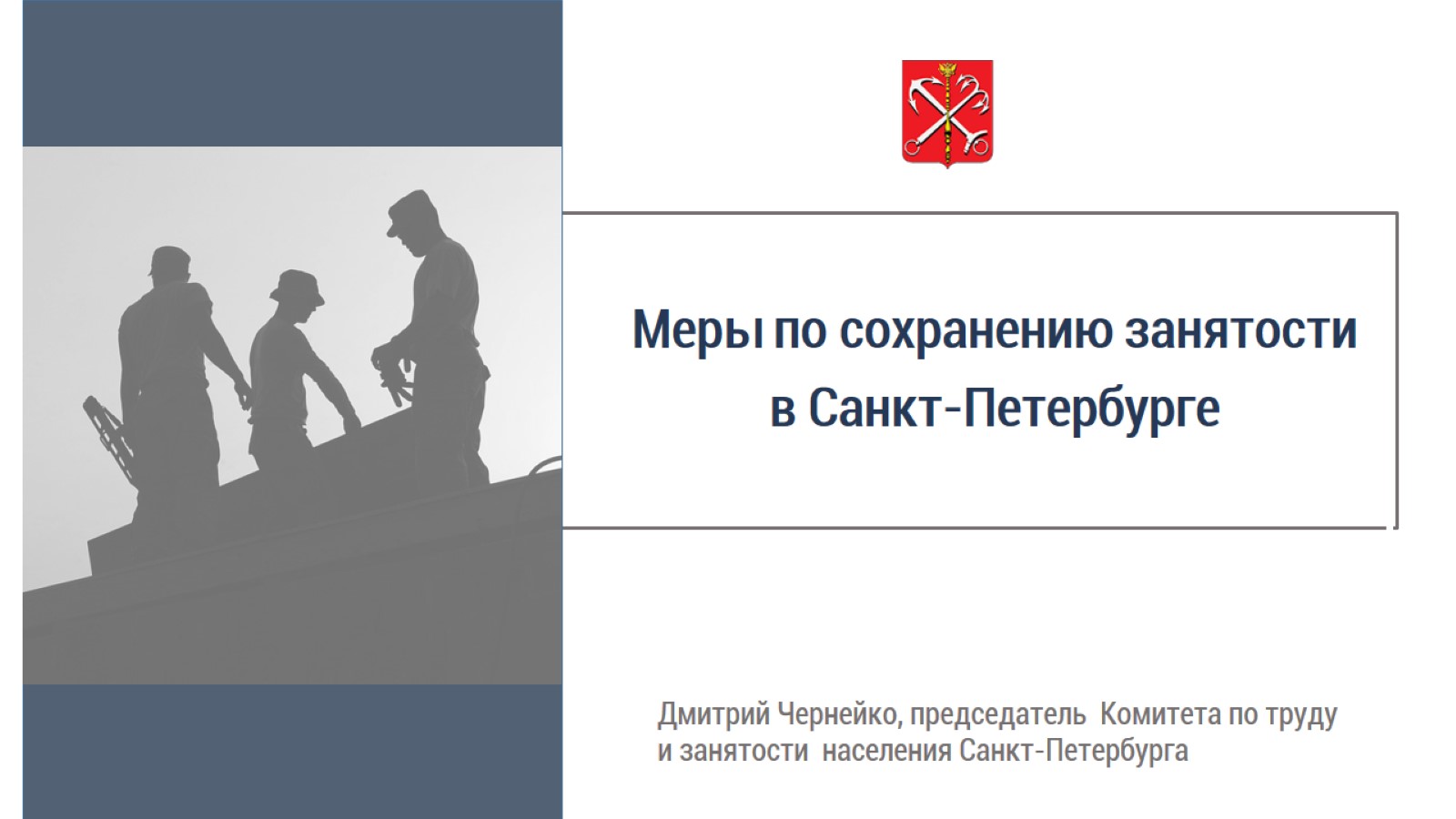 Меры по сохранению занятости в Санкт-Петербурге
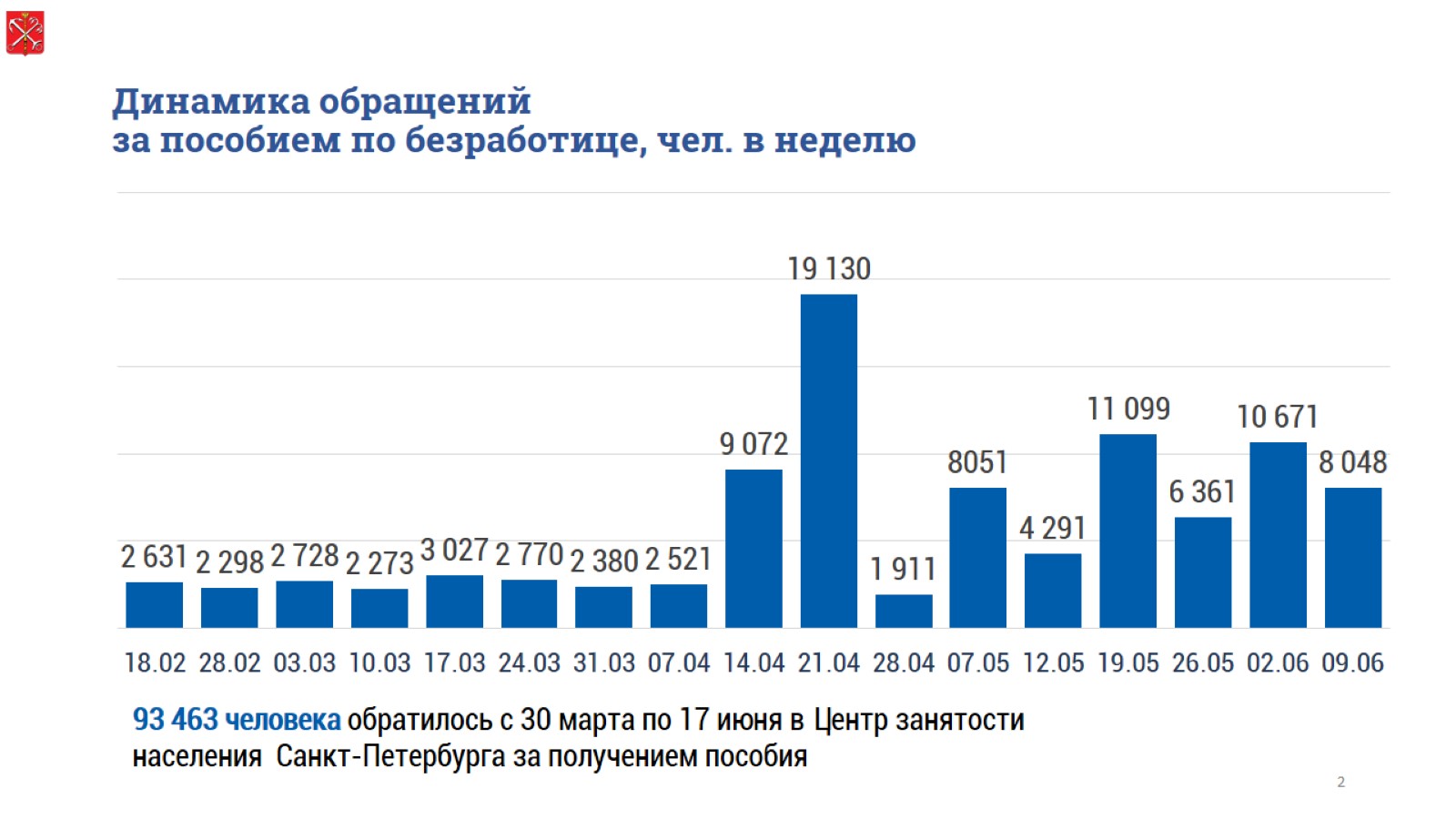 Динамика обращений за пособием по безработице, чел. в неделю
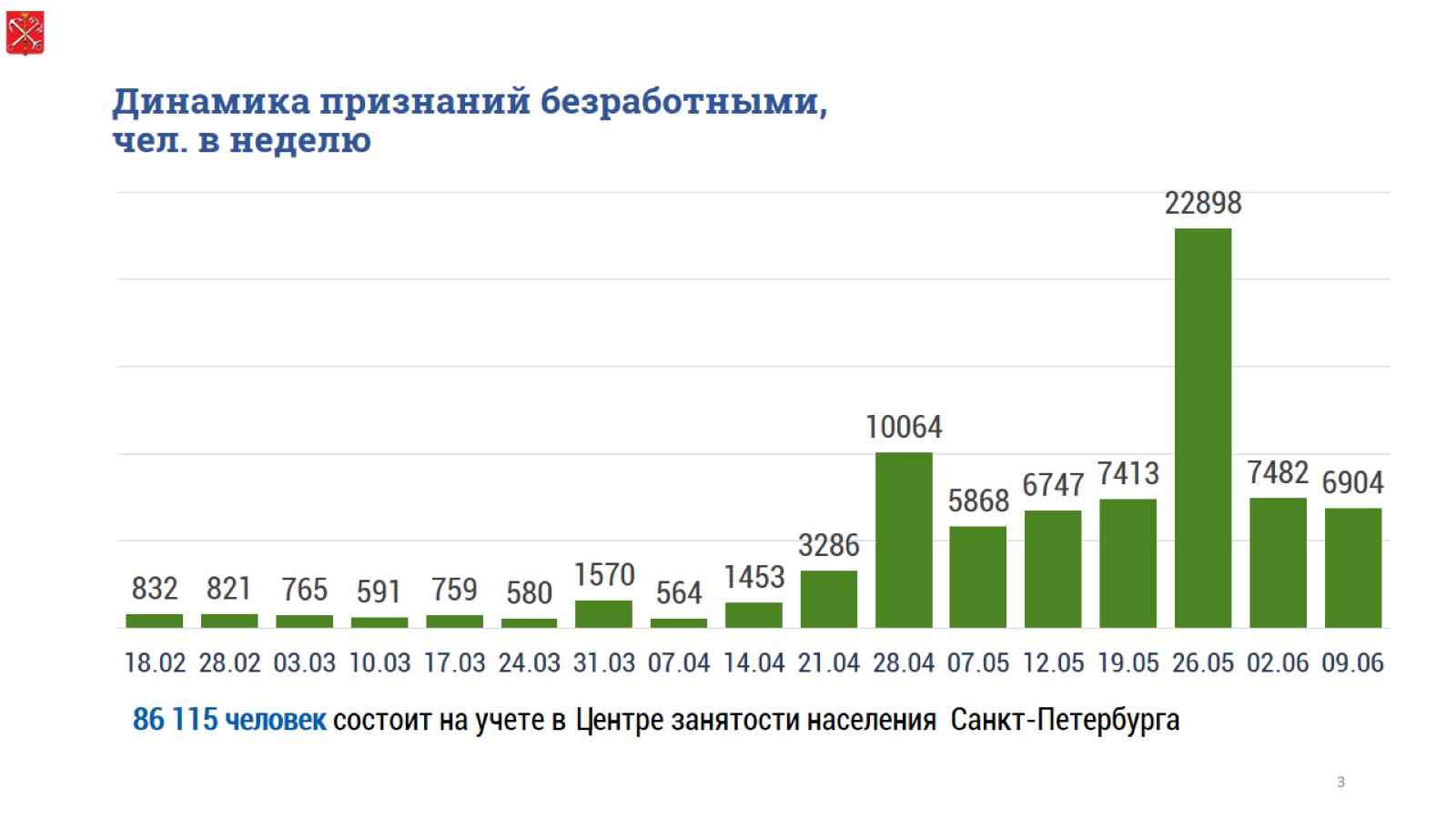 Динамика признаний безработными, чел. в неделю
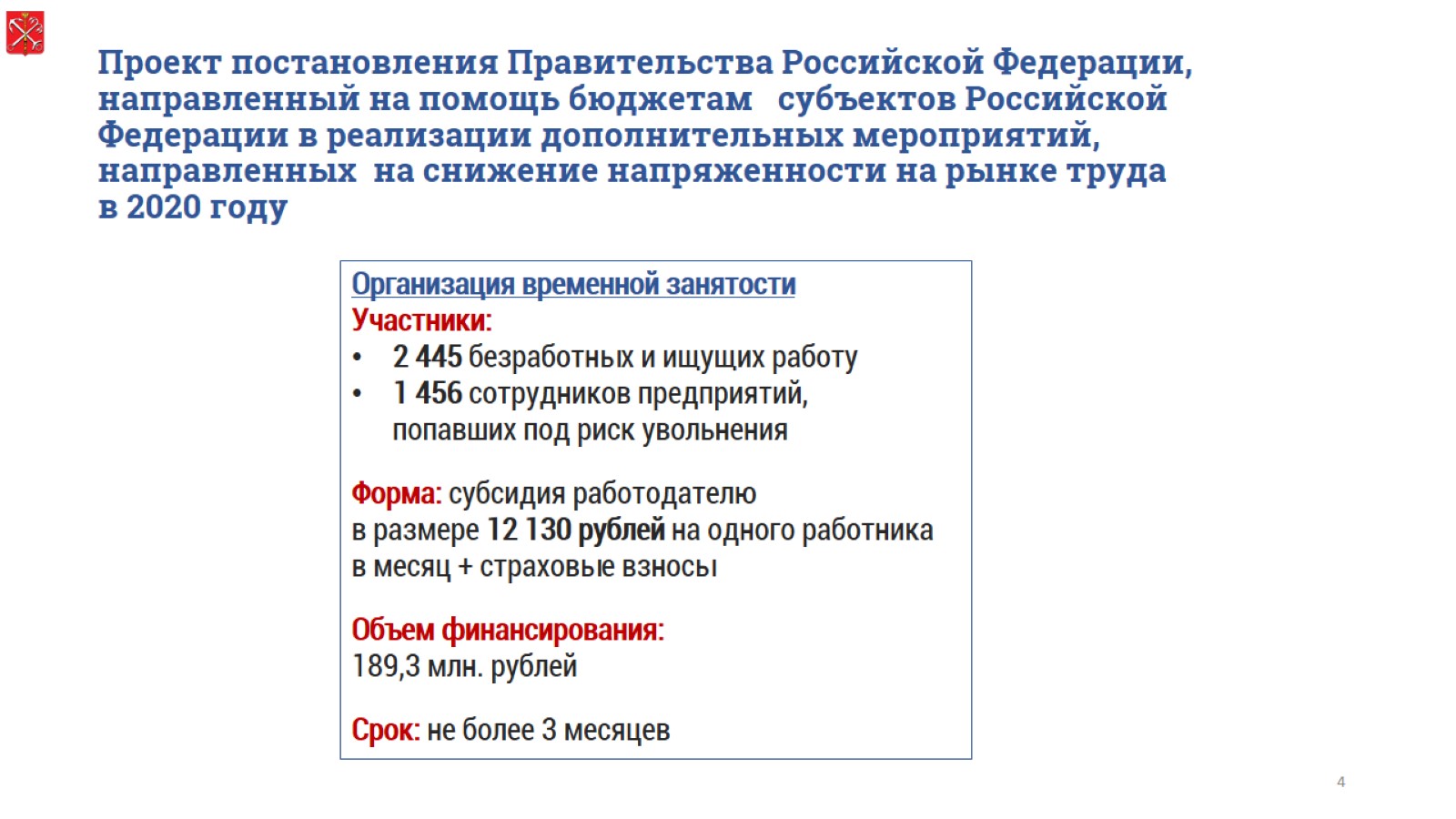 Проект постановления Правительства Российской Федерации, направленный на помощь бюджетам   субъектов Российской Федерации в реализации дополнительных мероприятий, направленных  на снижение напряженности на рынке труда  в 2020 году
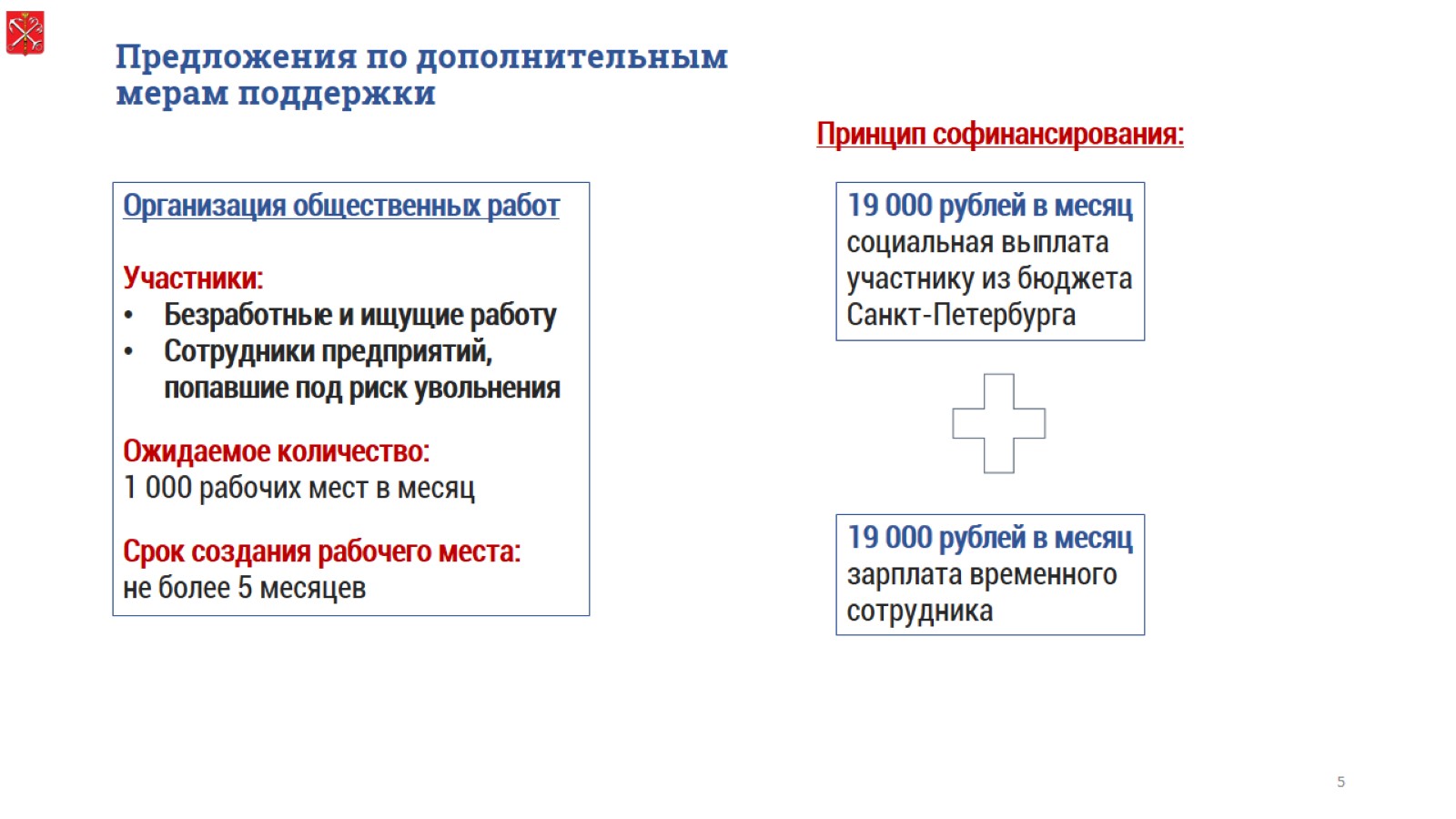 Предложения по дополнительным мерам поддержки
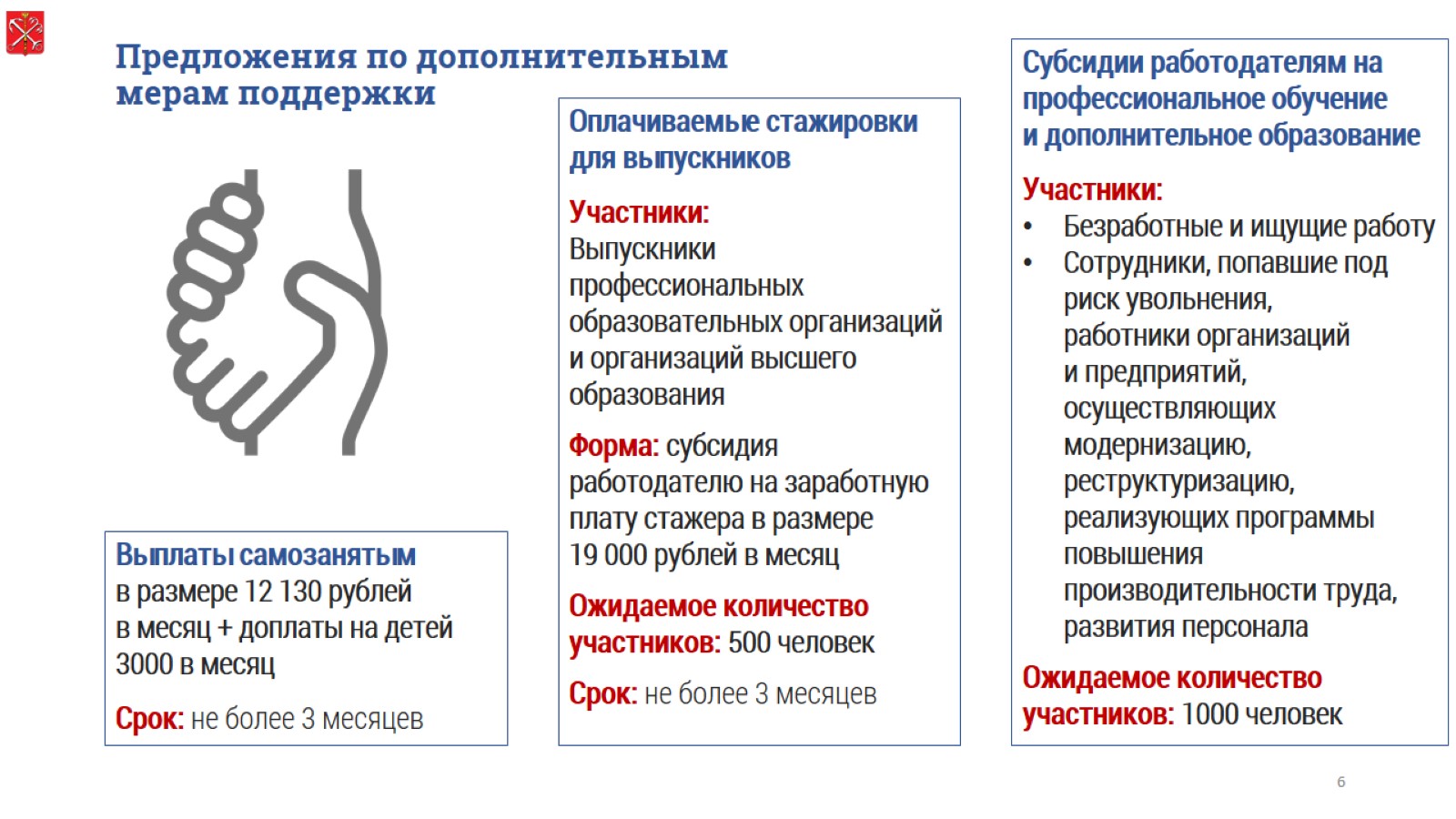 Предложения по дополнительным мерам поддержки
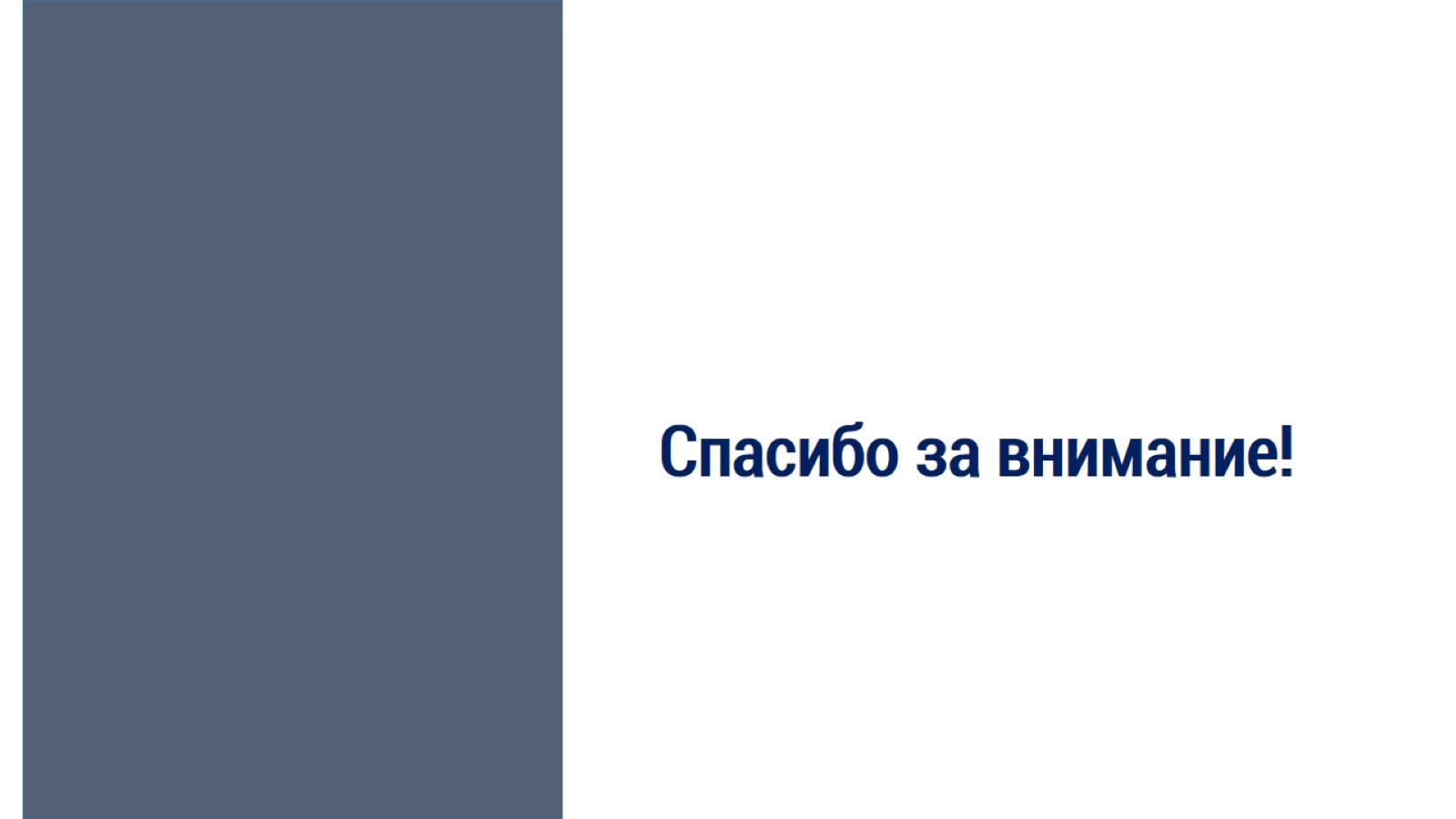 Спасибо за внимание!